Relazione finale referente erasmus
Progetto KA 122-ADU
Anno scolastico 2023/2024
«Insieme in europa-studenti e docenti del cPIA di lucca- uniti per l’inclusione, il digitale e l’ambiente»
Periodo di Attuazione: 01/11/2023  -  30/04/2025
Referenti del Progetto: Isabelle Cottone, Maria Alice Caracausi
Obiettivi del Progetto:
Migliorare la didattica nella nostra scuola in un’ottica più inclusiva 
Migliorare la qualità dei percorsi di istruzione degli studenti adulti attraverso mobilità europee. 
Implementare l’uso del digitale e sfruttarne al meglio le potenzialità, sia nella didattica che nell’organizzazione del lavoro quotidiano della nostra istituzione scolastica 
Aumentare la consapevolezza sul tema dell’ambiente e adottare pratiche sempre più sostenibili
Rafforzare la dimensione europea della nostra scuola attraverso la partecipazione a progetti Erasmus+
Ruolo e Responsabilità del Referente Isabelle cottone
Supporto Amministrativo:
Inserimento dei dati nella piattaforma Beneficiary Module
Gestione della documentazione da fornire ai docenti in mobilità
Organizzazione delle Riunioni Pre Partenza:
Pianificazione e coordinamento delle riunioni informative
Comunicazione con i docenti partecipanti per assicurare la loro preparazione
Supporto alla DSGA:
Collaborazione nella gestione amministrativa del progetto
Attività Svolte
Collaborazione continuativa con la Referente dei contatti con le Istituzioni ospitanti all’estero prof.ssa Maria Alice Caracausi
Inserimento dei Dati in Piattaforma:
Organizzazione delle Riunioni Pre Partenza:
Ruolo e Responsabilità del Referente Maria alice caracausi
Reperimento di Corsi come da Progetto 
 -Reperimento pratico dei corsi indicati da Progetto, tra le offerte delle varie Agenzie che erogano corsi Erasmus+
-Verifica delle condizioni e della policy di ogni corso

Reperimento di partners e Istituzioni ospitanti
Coordinamento delle attività tra le sedi in quanto Istituzione ospitante
Reperimento di esperti 
Supporto alla DSGA 
-Verifica dei documenti in entrata e in uscita, redatti in Lingua e non.
Conclusioni e criticita’
Valutazione Generale del Progetto:
·  La comunicazione efficace e la collaborazione stretta con DSGA e collega Referente hanno permesso di gestire il progetto con efficienza, rispettando le tempistiche e garantendo il raggiungimento degli obiettivi prefissati.
·  Qualità del Progetto: Il costante aggiornamento e la condivisione delle informazioni hanno contribuito a elevare la qualità complessiva del progetto, permettendo ai docenti partecipanti di vivere un'esperienza formativa ricca e ben organizzata.
·  Relazioni Istituzionali: Grazie alla gestione puntuale e alla comunicazione trasparente, siamo riuscite a instaurare e mantenere relazioni positive con le istituzioni scolastiche ospitanti, facilitando future collaborazioni e scambi.
Aree di miglioramento
Difficoltà di reperimento di Corsi che rispettassero i parametri stabiliti ed esposti nel Progetto 
Difficoltà ad individuare Paesi raggiungibili facilmente con i mezzi previsti dalle “mobilità verdi” 
Rispetto  delle scadenze previste per la consegna della documentazione necessaria e della modulistica. 
Responsabilità nel mantenere gli impegni presi in relazione alla dichiarazione di disponibilità alla partenza
Grazie per l’attenzione
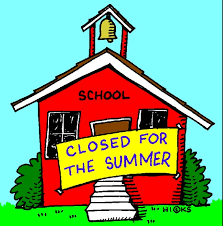 Isabelle Cottone
Maria alice Caracausi